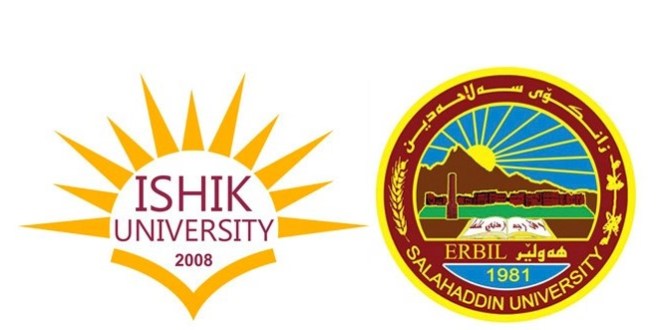 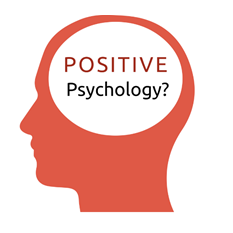 دةروونزاني ئةريَني
Asst Prof Dr. Izaddin A. Aziz
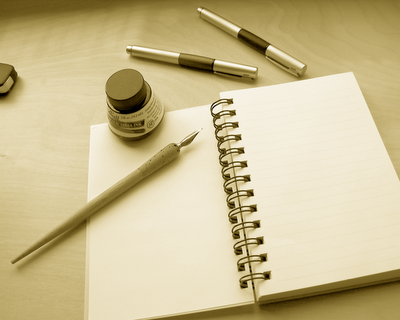 لة كاتى وانةكة رِةضاوى ئةم خالاَنة بكة : 

تيَبينيةكان تؤمار بكة 
رِةخنةكان كؤ بكةوة  و لة كؤتايي وانة بيخةروو 
ئاماذة بةو خالاَنة بكة كة باس نةكراوة لة وانةكة
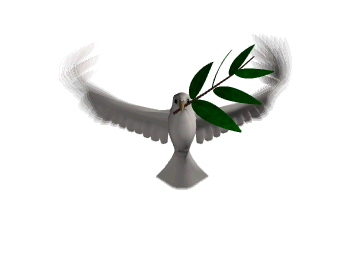 وانةي يةكةم - ئامانجةكاني ئةم وانةية
لقةكاني دةروونزاني و رولي دةروونزاني ئةريَني
ثيَناسةي دةروونزاني ئةريَني و ثيَويستي ئةم بوارة
سـوودةكاني دةروونــزاني ئـةريَني وةك بـواريَك لة بوارةكاني دةروونزاني
لقةكاني دةروونزاني لة سةدةي 21 و ثيَطةي دةروونزاني ئةريَني
بة بؤضووني شارةزاياني بواري دةروونزاني لقةكاني دةروونزاني ذمارةيان دةطاتة زياتر لة هةزار (1000) لق، ضونكة بة بؤضووني ئةوان دةروونزاني ثةيوةندي بة ليَكؤليَنةوةي رِةفتاري بوونةوةرةكانةوة هةية (مرؤظ و ئاذةل و رِووةك). 
دةروونزاني لة طشت ووردةكارييةكاني ذياني بوونةوةرةكان بةتايبةتي مرؤظةكان بووني دةبيَت تا شيَكردنةوة بؤ رِةفتارةكان بكات. بةلاَم لةطةلَ ئةوةشدا كؤمةلَةي دةروونزاني ئةمريكي APA ئاماذة بةوة دةكات لقةكاني دةروونزاني لة 56 لقي سةرةكي ثيَك ديَت و ئةم لقانةش ضةندين لقي تريان ليَ دةبيَتةوة.
لة سةرضاوةكاني دةروونزاني بةطشتي دةروونزاني بؤ دوو بةشي سةرةكي ثؤليَن كراوة ئةويش؛ بةشة تيؤرييةكان كة تيايدا بنةما تيؤرييةكاني بابةتةكاني دةروونزاني دادةريَذيَت، بةشةكةي تر بةشة كردارييةكان (ثراكتيكييةكان) دةطريَتةوة كة تيايدا لايةنة تيؤرييةكان ثراكتيزة دةكات بؤ داناني بنةماي تايبةت بة ضارةسةركردني كيَشةكاني تايبةت بةتاكةكان و كؤمةلَطا.
دةروونزاني ئةريَني بة لقيَكي طرنطي لقةكاني دةروونزاني هةذمار دةكريَت بةتايبةتي لة سةرةتاكاني سةدةي 21 وةك بةشيَك لة بةشة تيؤرييةكاني دةروونزاني. 
ئةم بةشة طرنطي بةو تويَذينةوانة دةدات كة مرؤظ بةرةو بةختةوةري دةبات و لايةنة ئةريَنييةكاني كةسايةتي  بةهيَز دةكات وةك خؤطونجاندن، بةرةنطاربوونةوةي ثالَةثةستؤ دةروونييةكان، بةرزكردني كواليتي ذيان..... هتد.
 لةطةلَ دؤزينةوةي هؤكارةكاني كةمكردنةوةي فشارة دةروونييةكان. هةروةها كاردةكات بؤ دؤزينةوةي ئةو فاكتةرانةي كة وا لة تاك دةكات بطات بة لووتكةي تواناكاني.
بة ثيَي بؤضووني شارةزاياني بواري دةرووني،  دةروونزاني ئةريَني ئارِاستةكاني دةرووزاني هيَنانةوة بؤ دؤخي ئاسايي خؤي بةتايبةتي دواي جةختكردنةوةي لةسةر خالَة بةهيَزةكاني مرؤظ وكاركردن بؤ بةرةوثيَش بردن و ثةرةسةندني تواناكاني مرؤظةكان تا ببنة كةسي بةرهةمهيَن بؤ كؤمةلَطا. دةروونزاني ئةريَني بة دةروازةي دةستكةوتني هاوسةنطي مرؤظ هةذمار دةكريَت كة تيايدا ثرؤسةي مامةلَةكردن لةطةلَ رِةفتارةكاني مرؤظ دووبارة ئاراستة دةكاتةوة ضونكة ئةم لقةي دةروونزاني باوةري بة تواناكاني مرؤظدا هةية.
لة بنةرِةتدا ئةم لقةي دةروونزاني سةرضاوةكةي لة قوتابخانةي مرؤظايةتي لة دةروونزاني هاتووة، زاناكاني قوتابخانةي مرؤظايةتي طرنطييان بة لايةني ئةريَني مرؤظ داوة و شيكردنةوةيةكي ئةريَنيان بؤ رةفتارةكاني مرؤظ  كردووة. 
بؤ نموونة زانا ابراهام ماسلؤ ئاماذةي بة بووني ثالَنةري بةديهيَناني خود كردوة. 
ئةم زاناية باوةرِي وا بوو مرؤظ بةردةوام هةولَدةدات ئاستي ثالَنةرةكاني بةرزتر بكاتةوة بؤ ئةوةي ثيَويستييةكاني خؤي تيَربكات. هةروةها زانا كارل رِؤجةرز طرنطي بة توانستةكاني داوة و باوةرِي واية مرؤظ تواناي بةرةوثيَشةوة ضووني هةية. 
بةهةمان شيَوة زانا ماكليلاند ئاماذةي بة ثالَنةري دةستكةوتن كردووة لة لاي مرؤظةكان.
ثيَناسةي دةروونزاني ئةريَني و ثيَويستي ئةم بوارة
دةروونزاني ئةريَني بة يةكيَك لة بةشة هةرة طرنطةكاني دةروونزاني هةذمار دةكريَت كة لة رِيَطةي ليَكؤلينةوةي زانستي كاردةكات بؤ دةستنيشانكردني خـــالَة بةهــيَزةكاني مرؤظ  و كؤمةلَطا بؤ ئةوةي بتوانن سةركـــةوتن و ثيَشكــةوتن بة دةست بيَنن . 
ئـــةم بوارة بـــاوةرِي واية طشت مرؤظةكاني دةيانةويَت ذيانيَكي ئاسوودة و ئامانجدار بذين ، هةولَدةدةن باشترين تواناكانيان بةكاربيَنن.
 ئةزمووني خؤشةويستي بةدةست بيَنن لة ذيانيان و سةركةوتوو بن لة كارةكانيان
ثيَش سةرهةلَداني بواري دةروونزاني ئةريَني لة فةرهةنطي دةروونزاني، تويَذينةوةكان زياتر كاريان لةسةر لايةني نةريَني كةسايةتي وخالََة لاوازةكاني مرؤظ دةكرد، 
لة نيَواني سالَاني 1960-1970 زاناى دةروونناس مارتن سيليطمان (Martin E.P. Seligman) لة دةرئةنجامي تويَذينةوةكاني بناغةي بؤ تيؤريَكي تايبةت لة دةروونزاني دارشت ناوي نا (فيَربووني بيَتواناي) “Learned Helplessness” و كتيَبةكةي بةختةوةري رِاستةقينة Authentic Happiness  وردةكاري ئةم تيؤرةي لة سالَي 2002 خستةرِوو.
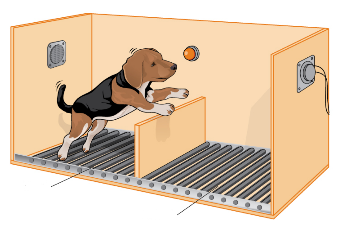 سيليطمان تويَذينةوةكاني لة سةر سةط ئةنجام دا و لة 
تاقيكردنةوةكة هةوليَ دا لة رِيَطةي ورووذيَنةري نيَطةتيظ سةطةكان فيَري بيَتوانايي بكات. بةلاَم ئةوةي جيَطةي سةرنج بوو لة تاقيكردنةوةكاني، سةطةكان لةطةلَ ئةوةي هةلي خؤ دةربازكردنيان هةبوو لة بارودؤخة نةريَنييةكة.
ليَداني كارةبار
بةشي سةلامةت
بةلاَم لة دواي دووبارة بوونةوةي ليَداني تةزووي كارةبا و دووبارة بوونةوةى بارودؤخة نةريَنييةكة بؤ سةطةكان. 
سيليطمان بيني سةطةكان لة تاقيكردنةوةكة هيض هةنطاويَك نانيَن بؤ دةربازبوون لة باردؤخةكة (وةك ئةوةي خؤيان رِادةستي ئازاردانةكة كردبيَت) واتة سةطةكان خؤيان رِادةستي ورووذيَنةرة نيَطةتيظةكان دةكرد. 
ليَرةدا سيليطمان طةيشتة ئةم دةرئةنجامة مرؤظ و ئاذةل فيَري (بيَتوانايي) دةبيَت كاتي بةردةوام دووضاري بارودؤخي نيَطةتيظ دةبيَتةوة مرؤظ و ئاذةل برِياري ئةوة دةدةن هيض كاردانةوةيةكيان نةبيَت بةرامبةر بارودؤخة نةريَنييةكان هةرضةند تواناي كاردانةوةشيان هةبيَت. ئةم بارودؤخة بة هاوشيَوةي دووضاربوونةوةي كةسةكانة بة نةخؤشي خةمؤكي.
زانا مارتن سيليطمان لة رِيَطةي ئةم تيؤرة خالَيكي طرنطي خستة رِوو كة تايبةت بوو بؤ ضؤنييةتي رِوودان وفيَربووني نائوميَدي و بيَتوانايي لة لايةن تاكةكانة و ضؤن ئةم حالَةتة كاريطةري هةية لةسةر ئةطةري تووشبوون بة خةمؤكي. 
كاتيَك تاك هةست بة بيَ تواناية دةكات بةرامبةر بة بارودؤخةكاني دةوروبةري و بةردةوام شكست ضاوةروانيةتي لة هةر كاريَك كة ئةنجامي دةدات، وردة وردة دةسبةرداري هةولَدان دةبيَت وخؤي رِادةستي بارودؤخةكة دةكات. 
ئةوةي جيَطةي سةرنج بوو لة لاي (سيليطمان) تاكةكان توانايةكي زؤريان هةية ثيَشكةشي كؤمةلَطا بكةن، بةلام خؤيان بةندي بيَئوميَدي كردووة. بؤية سيليطمان بيري لة دؤزينةوةي هؤكارة دةروونيية ئةريَنييةكان كرد بؤ هاوكاري تاك تاوةكو بتوانيَت بةسةر بةربةستةكان دا زالَبيَت. وةك (نةرمونياني، بةختةوةري ، خؤشطوزةراني، سوثاسطوزاري ، هةلَكةوتويي، برِوا بةخؤبوون.... هتد)
لة سالَي 1998 (سيليطمان) دواي ئةوةي وةك سةرؤكي كؤمةلَةي دةروونزاني ئةمريكي The American Psychological Association (APA)  هةلبذيَردرا لة وتةكةي دا هاني تويَذةراني بواري دةروونزاني دا ليَكؤلينةوة لةسةر لايةنة ثشتطويَخـراوةكاني دةروونزاني بكةن بةتايبةتي ئةو لايةنانةي كة دةبيَتة هؤي بةهيَزكردني مرؤظ و هاني داهيَناني دةدات. ئةم بوارة نويَيــــةي (سيليطمان)  بانطـةشـةي بؤ كــرد  نــاوي نا (دةرووزاني ئةريَني) (Positive Psychology)، بةشيَكي زؤر لة 
تويَذةران بة بايةخةوة سةيري ئةم هةنطاوة و بانطةشةي (سيليطمان) يان كرد و ثيَيان وابوو ئةم هةنطاوة هةليَكي باش دةبيَت بؤ ئةوةي زياتر لةو لايةنانة بكؤلَنةوة كة دةبيَتة هؤي بةهيَزكردني مرؤظةكان و دةبيَتة دةستكةوت بؤ بةدي هيَناني خؤشطوزةراني بؤ مرؤظةكان بة طشتي.
(سيليطمان) باوةرِي واية دةروونزاني تةنها ليَكؤلينةوة لة لايةنة لاوازةكان و شكستةكان ناكات، بةلَكو لة لايةني بةهيَز و بةها ئاكاري دةكؤلَيَتةوة. ضارةسةر تةنها ضاككردني شكستةكان نيية بةلَكو ضاوديَريكردني باشترين لايةنةكاني خودمانة.
ئةوةي طرنطة ئاماذةي ثيَ بدريَت دةروونزاني ئةريَني سنووري طرنطييةكاني بةرةو تةسكردنةوة نابات بةلَكو بةرفرةوانتري دةكات. 
 لةطةلَ ئةوةي دةروونزاني ئةريَني طرنطي بة بابةتةكاني ثةرةسةندني مرؤظ دةدات بةلاَم ئةم رِاستيية ناشاريَتةوة كة مرؤظةكان بة دريَذايي ذيانيان دووضاري كيَشةو طرفت دةبنةوة. ضةندين كيَشة هةن كة مرؤظةكان دووضاري دةبنةوة ثيَويستة جيهان بةهةندى وةربطريَت و كار لة سةر ضارةسةركردنيان بكات.
ئةطةر دةروونزاني طرنطي بة لايةنة نةريَنييةكاني مرؤظ بدات ئةوا دةروونزاني ئةريَني كار دةكات بــؤ ضارةســةركردني لايــةنة لاوازةكـان و ثالَثشتي لايةنــة بـةهيَزةكــاني تــاك و هةولَ دةدات ثةرة بة خةسلَةتة ئةريَنييةكاني تاك بدات، تا كؤمةلَطايةكي بةهيَز بونياد بنيَن. 
جةختكردن لـــــة ســـةر لايةني ئـــةريَني مــرؤظةكان دةبيَــــتة هؤكاري فراوانكردني بيري تاك بؤ ذيان. 
دةروونزاني ئةريَني هةولَي بةهيَزكردني تواناكاني تاك دةدات بؤ طةيشتن بة ئامانجةكاني و ثةرة بة تايبةتمةندييةكاني دةدات و هاوكار دةبيَت بؤ ئةوةي لة شويَني طونجاوي خؤي بةكاري بيَنيَت.
سـوودةكاني دةروونــزاني ئـةريَني وةك بـواريَك لة بوارةكاني دةروونزاني
دةروونزاني ئةريَني يارمةتي مامؤستا وباوان دةدات بؤئةوةي كار لةسةر خالَة بةهيَزةكاني مندالَ بكةن وةك ثالَنةرةكان، داهيَنان و رِيَزطرتني خود.
دةروونزاني ئةريَني رِوونكردنةوة دةدات دةربارةي هيَز و طرنطي طؤرِيني ئارِاستةكان و كاريطةري هيَزي ئةريَني لة ذيان و طوزةراني تاك ( بؤ نمونة؛ طةشبيني بةرامبةر بة ذيان ) 
دةروونزاني ئةريَني كاريطةري و دةرهاويشتةكاني جةختكردني تاك لة سةر لايةنيَك لــة لايةنةكاني ذيان وةك لايــةني ماددي لةسةر خؤشطوزةراني بؤ نمونة (تويَذينةوةكان ئةوةيان خستؤتة رِوو جةخت كردني تاك لة سةر لايةني ماددي ذيان وةك "كؤكردنةوةى ثارة" كاريطةري نةريَني دةبيَـت لة سةر خؤشطوزةراني تاك بؤية جةخت نةكردني تاك لــة ســـةر لايـــةني ماددي دةكريَت هاوكار دةبيَت بؤ ئةوةي تاك دلَخؤشتر بيَت).
سـوودةكاني دةروونــزاني ئـةريَني وةك بـواريَك لة بوارةكاني دةروونزاني
دةروونزاني ئةريَني يارمةتي رِيَكخراوةكان دةدات بؤ دةستنيشانكردني خالَة بةهيَزةكانيان، لةطةلَ سوودوةرطرتني تةواو لة سةرضاوة مرؤييةكاني بةردةستي رِيَكخراو.
دةروونزاني ئةريَني رِؤلي سوثاسطوزاري لـــة بةدةســت هيَنــاني خـــؤشـطوزةراني دةرووني دةخاتة رِوو.دةروونزاني ئةريَني طرنطي رِؤلَي هؤرمؤنةكان دةخاتة رِوو لة ثةرةثيَداني خؤشطــوزةراني دةرووني لـــة لاي تاك بؤ نمونة لة تويَذينةوةيَك لة لايةن (يارزا و زاك) 2009 ئةوةيان خستة رِوو هؤرمؤني ئؤكسيتؤسين (Oxytocin) (ئةم هؤرمؤنة لة طلاَندي نوخاميية، يارمةتي مندالَ بوون و دةركردني شيري دايك دةدات) هاوكارة بؤ بةهيَزكردني لايةني متمانة، هاوسؤزي و بةها ئاكارييةكان.
دةروونزاني ئةريَني طرنطيدان بة كاريطةرييةكاني بووني ذينطةي تةندرووست بؤ خؤشطوزةراني و دلَخؤشي تاك دةخاتة رِوو.
سـوودةكاني دةروونــزاني ئـةريَني وةك بـواريَك لة بوارةكاني دةروونزاني
دةروونزاني ئةريَني كاريطةرييةكاني ئةنجامداني كرداري ثؤزةتيف دةخاتة رِوو بؤ بؤ نموونة تويَذينةوةي (لايؤس) 2012 ئةوةي خستة رِوو، ئةنجامداني كاري باش ( ضاكة ) تةنها وا لة تاك ناكات لة رِووي دةرووني هةست بة ئاسوودةيي بكات بةلَكو لة رِووي كؤمةلاَيةتييةوة دةبيَتة كةسيَكي قبولكراو.
دةروونزاني ئةريَني كاريطةري بةخشين و كاري خؤبةخشي بؤ ئةو ثرسانةي تاك باوةري ثيَ هةية لةسةر تاك و كؤمةلَطا دةخاتة رِوو.
دةروونزاني ئةريَني كاريطةرييةكاني رِؤلي بووني هةست و سؤزي ئةريَني بةرامبةر بة كارةكان لةسةر رِادةى رِاثةرِاندني تاك بؤ كارةكاني دةخاتة رِوو.
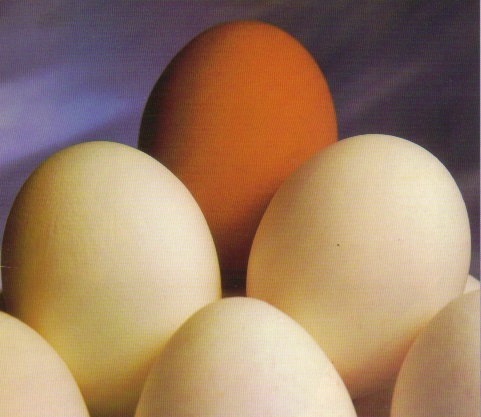 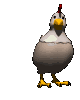 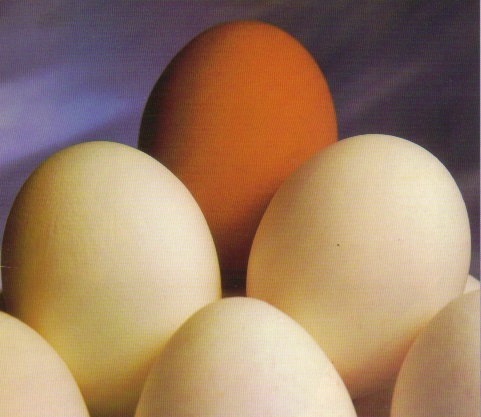 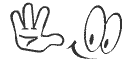 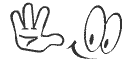 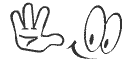 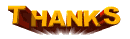 for attention